Zdravstveni odgoj kroničnih bolesnika
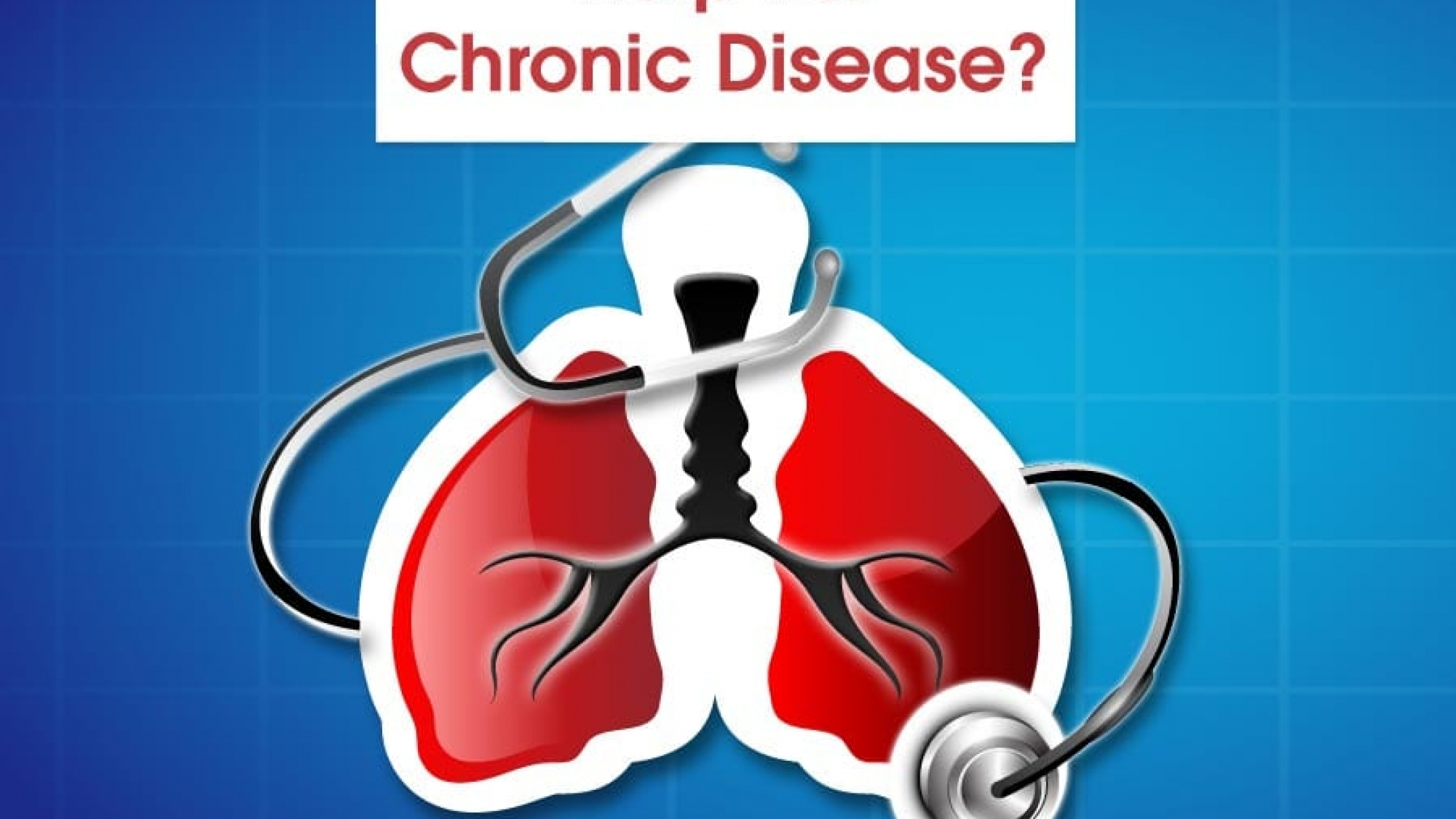 definirati karakteristike u poučavanju kroničnih bolesnika
 objasniti važnost zdravstvenog odgoja kod kroničnih bolesti
 objasiti  zdravstveno-odgojne ciljeve u radu s kroničnim bolesnicima
 uočiti važnost osvješćivanja javnosti o kroničnim bolestima
Ishodi:
pojavnost se povećava s produženjem životne dobi- karakteristika ovog razdoblja
postale su središnji interes zdravstvene skrbi
ne postoji starija osoba koja ne boluje od neke kronične bolesti
Kronične bolesti
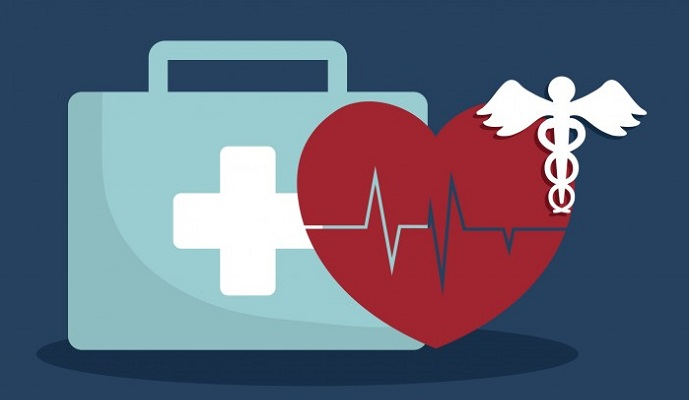 - dob
- moderni način života
- urbanizacija
- industralizacija
- štetne životne navike
Temeljni čimbenici za nastanak kroničnih bolesti:
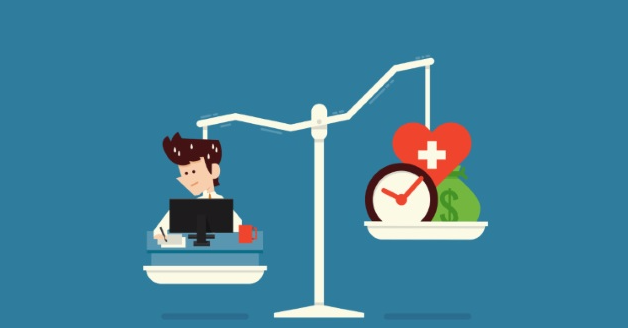 Poučavanje o pravilnim ponašanjima
Poučavanje  najuspješnija metoda sprečavanja i ranog prepoznavanja kroničnih bolesti
utjecaj zdravstvenog odgoja je vrlo bitan u njihovu sprečavanju
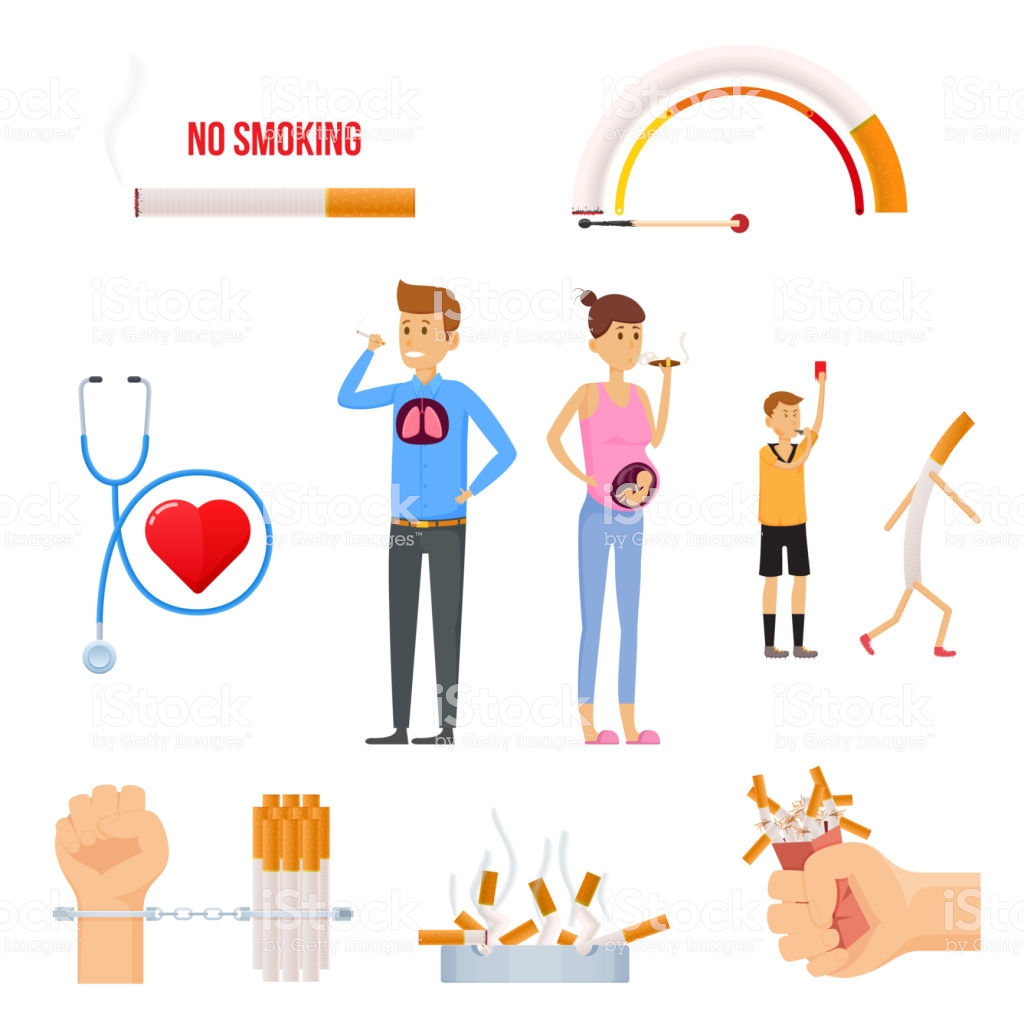 SAMOZBRINJAVANJE  kontinuirano usvajanje vještina
Prilagodba na novonastalu situaciju ( usvajanje znanja)
Pravilna interpretacija informacija i promjena
Ciljevi edukacije kroničnih bolesnika:
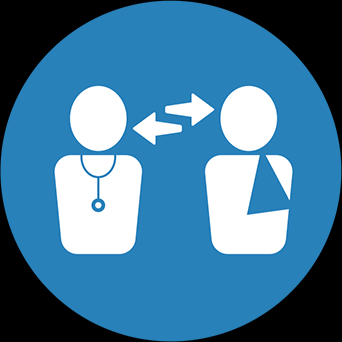 Osvješćivanje javnosti radi prevencije kroničnih bolesti
Ciljevi edukacije javnosti:
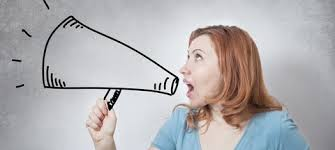 Primjer: šećerna bolest
OSNOVE LIJEČENJA ŠEĆERNE BOLESTI
dijeta
tjelesna aktivnost
lijekovi
samokontrola
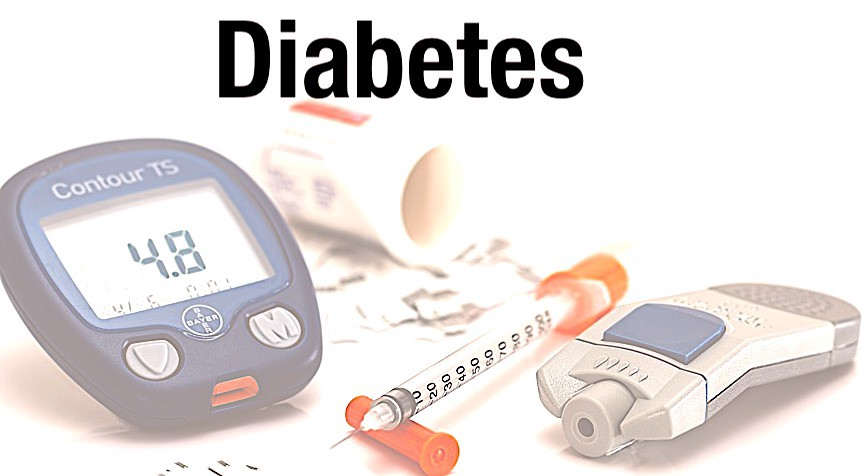 Poučavanje o bolesti i promjeni životnog stila prilagoditi kognitivnim i fizičkim sposobnostima osobe
Plan poučavanja bolesnika oboljelog od šećerne bolesti
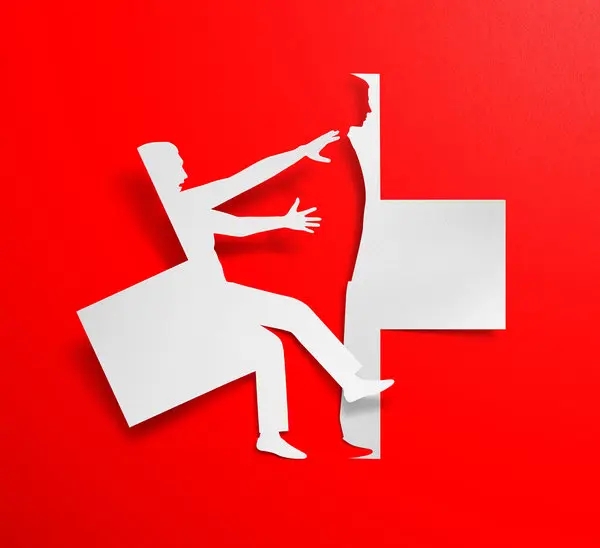 Poučiti bolesnika važnosti kontrole razine GUK-a prije svakog obroka i prije odlaska na spavanje 
Usvajanje vještine mjerenja GUK-a - Samozbrinjavanje 
Pravodobno uočavanje komplikacija
Plan poučavanja bolesnika oboljelog od šećerne bolesti
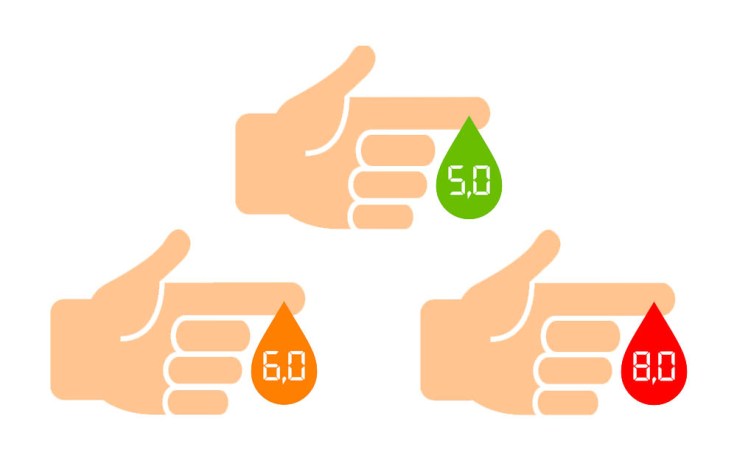 Poučiti pacijenta pravilnoj prehrani
Primjenjiv sadržaj ( namirnice koje su mu dostupne)
Plan poučavanja bolesnika oboljelog od šećerne bolesti
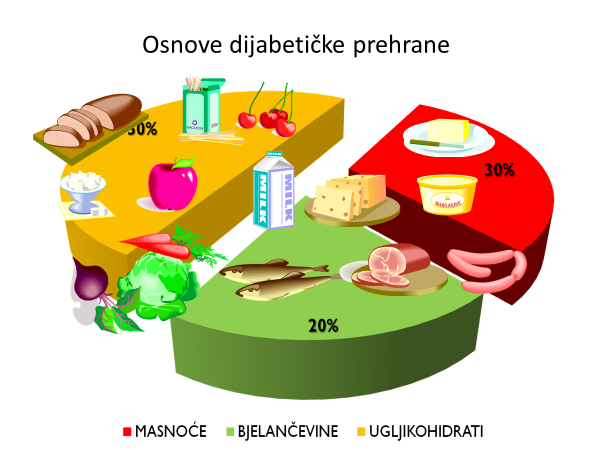 Promatrati i savjetovati bolesnika pri pripremi i uzimanju terapije
„Sada i ovdje” – uočavanje pogrešaka
Plan poučavanja bolesnika oboljelog od šećerne bolesti
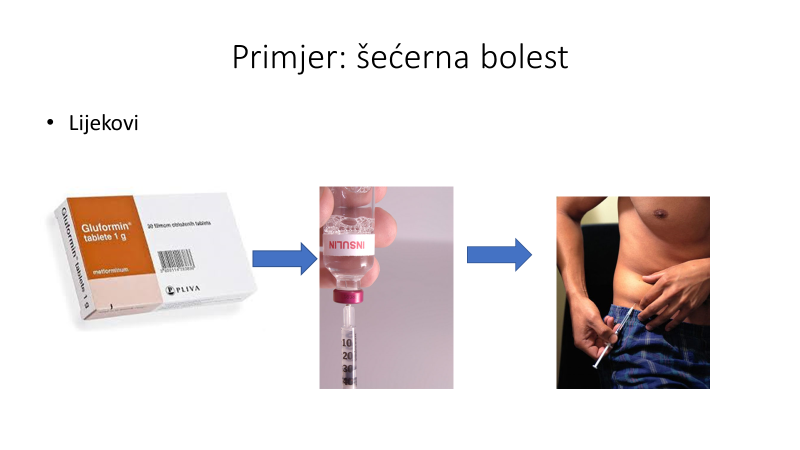 Uključiti obitelj u edukaciju
Podrška obitelji
Lakša prilagodba na novonastalu situaciju
Plan poučavanja bolesnika oboljelog od šećerne bolesti
Provjeriti naučeno
Omogućiti kontakt za dodatna pitanja ili nejasnoće
Plan poučavanja bolesnika oboljelog od šećerne bolesti
Prevencija komplikacija dugoročna edukacija
Plan poučavanja bolesnika oboljelog od šećerne bolesti
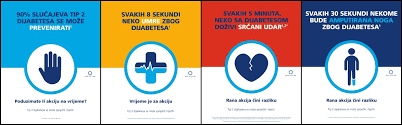